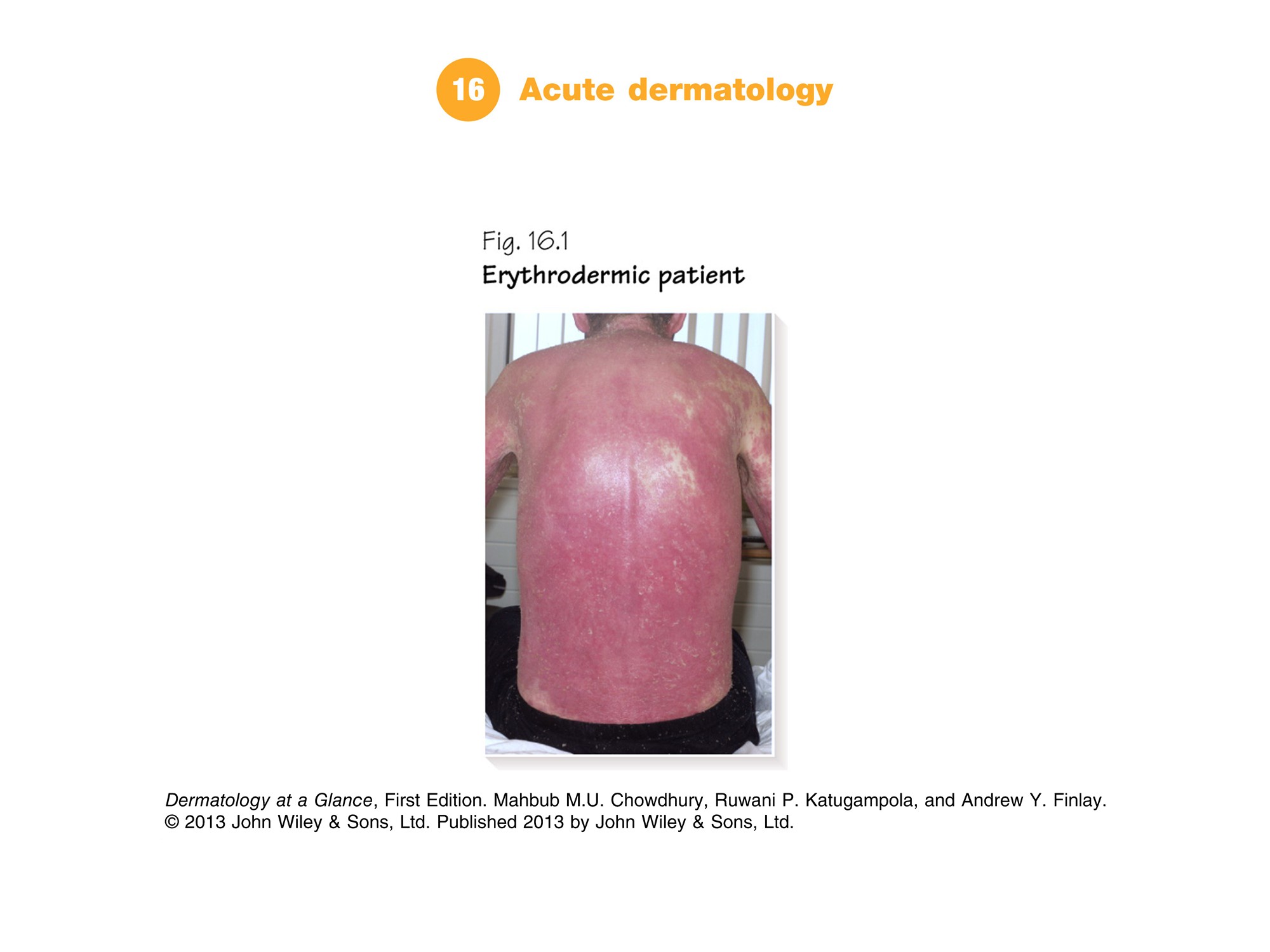 [Speaker Notes: Part 6 ER dermatology
Chapter 16 Acute dermatology | Chapter 17 Blistering skin diseases]
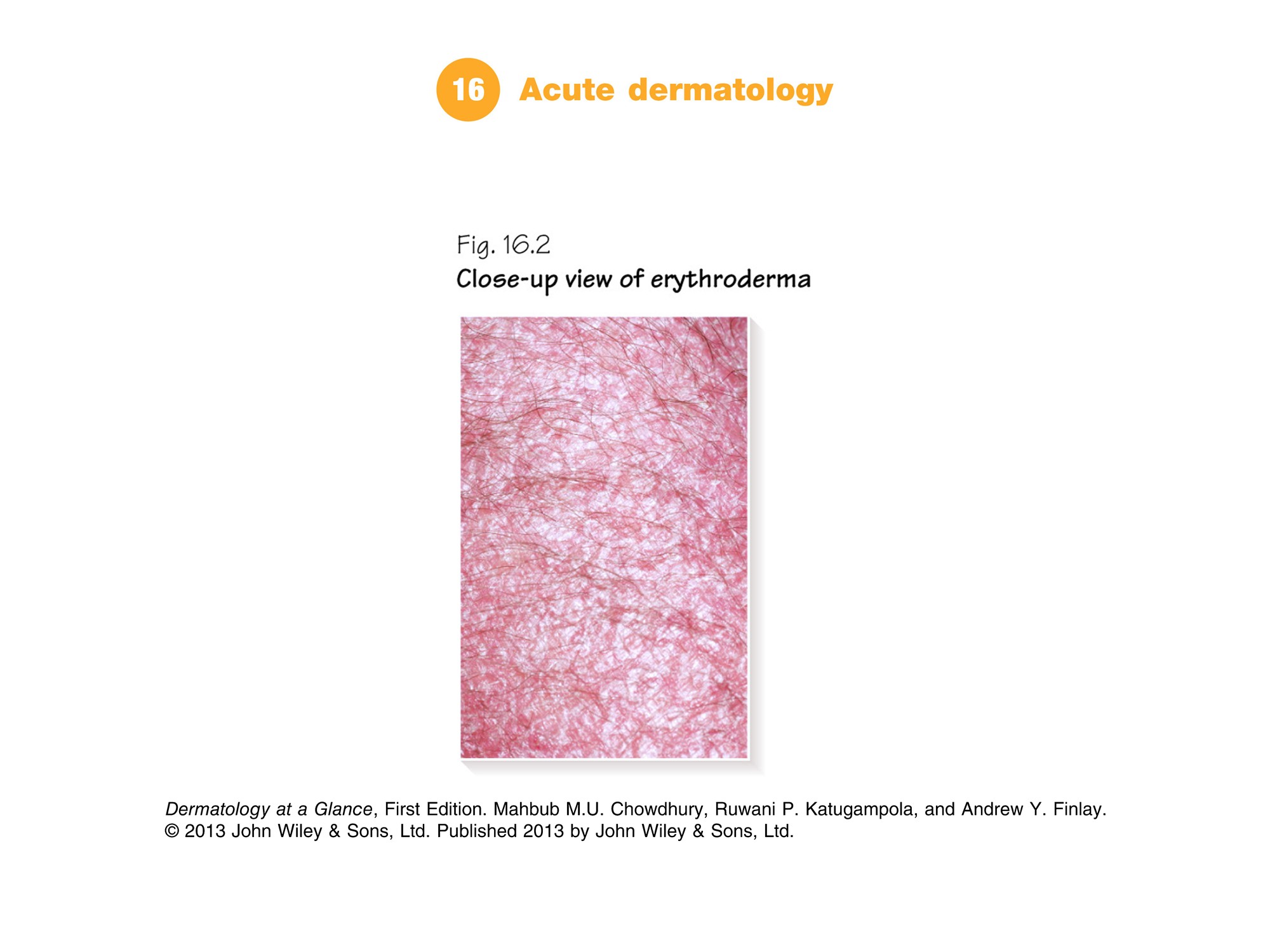 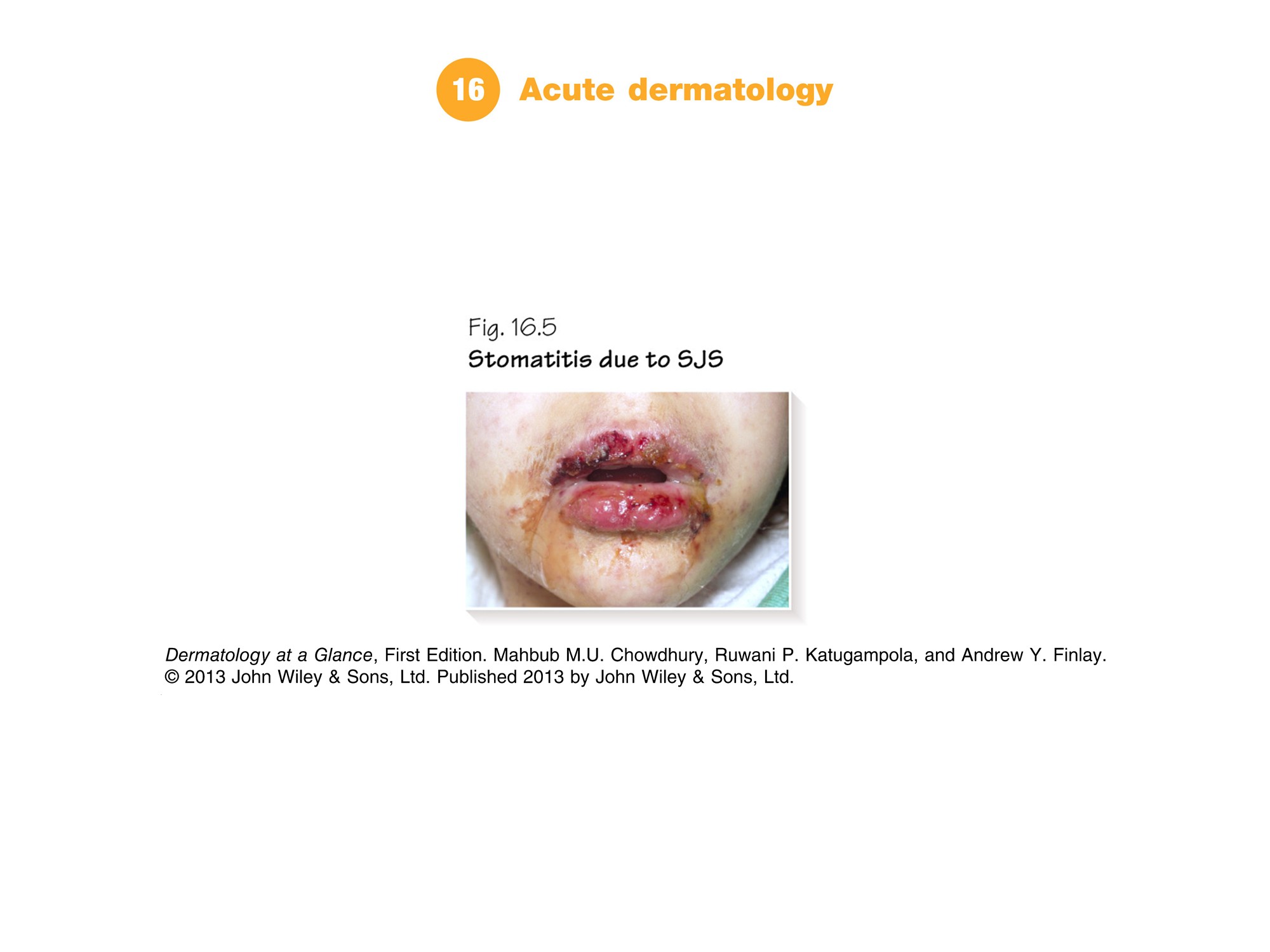 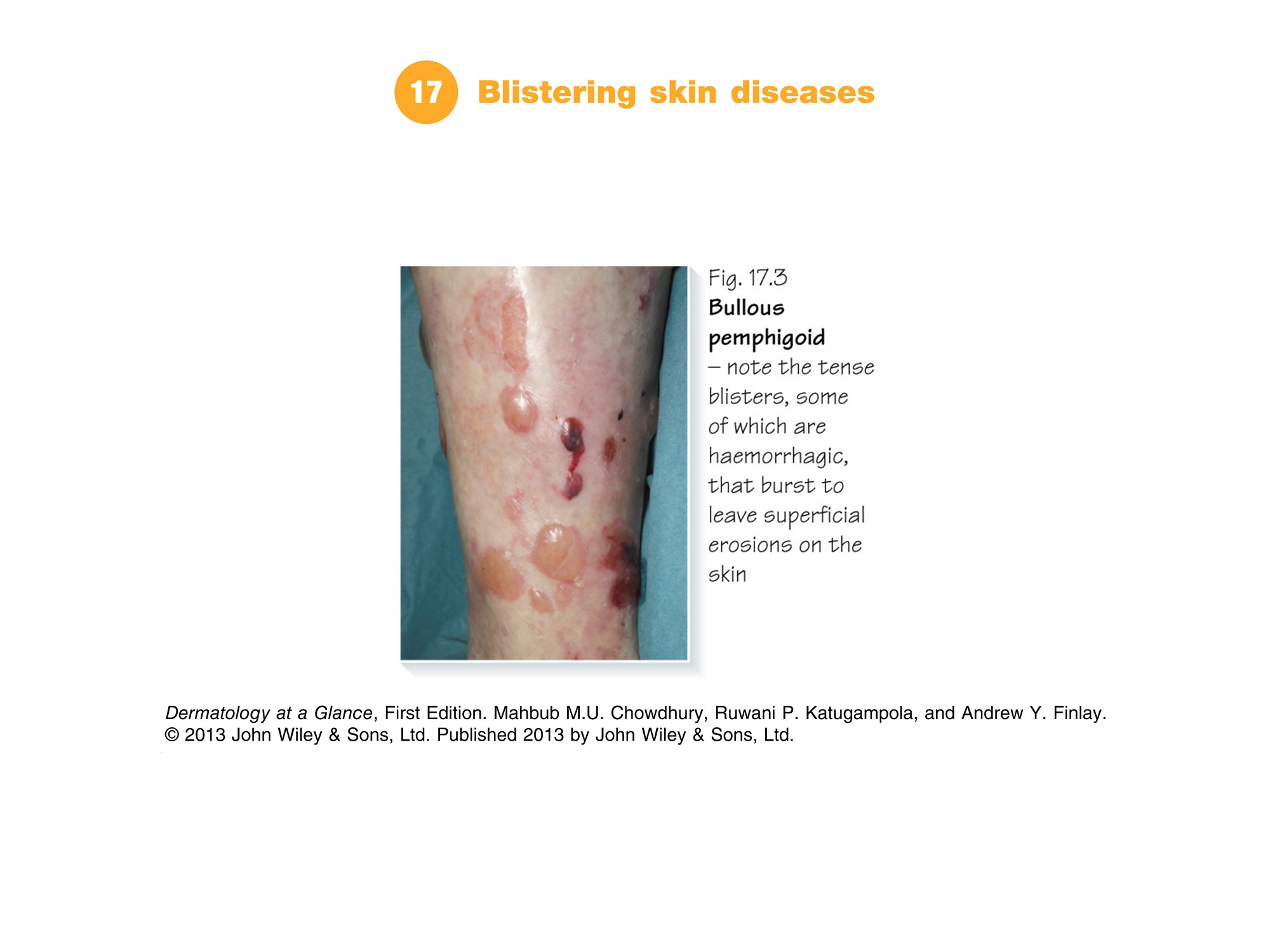 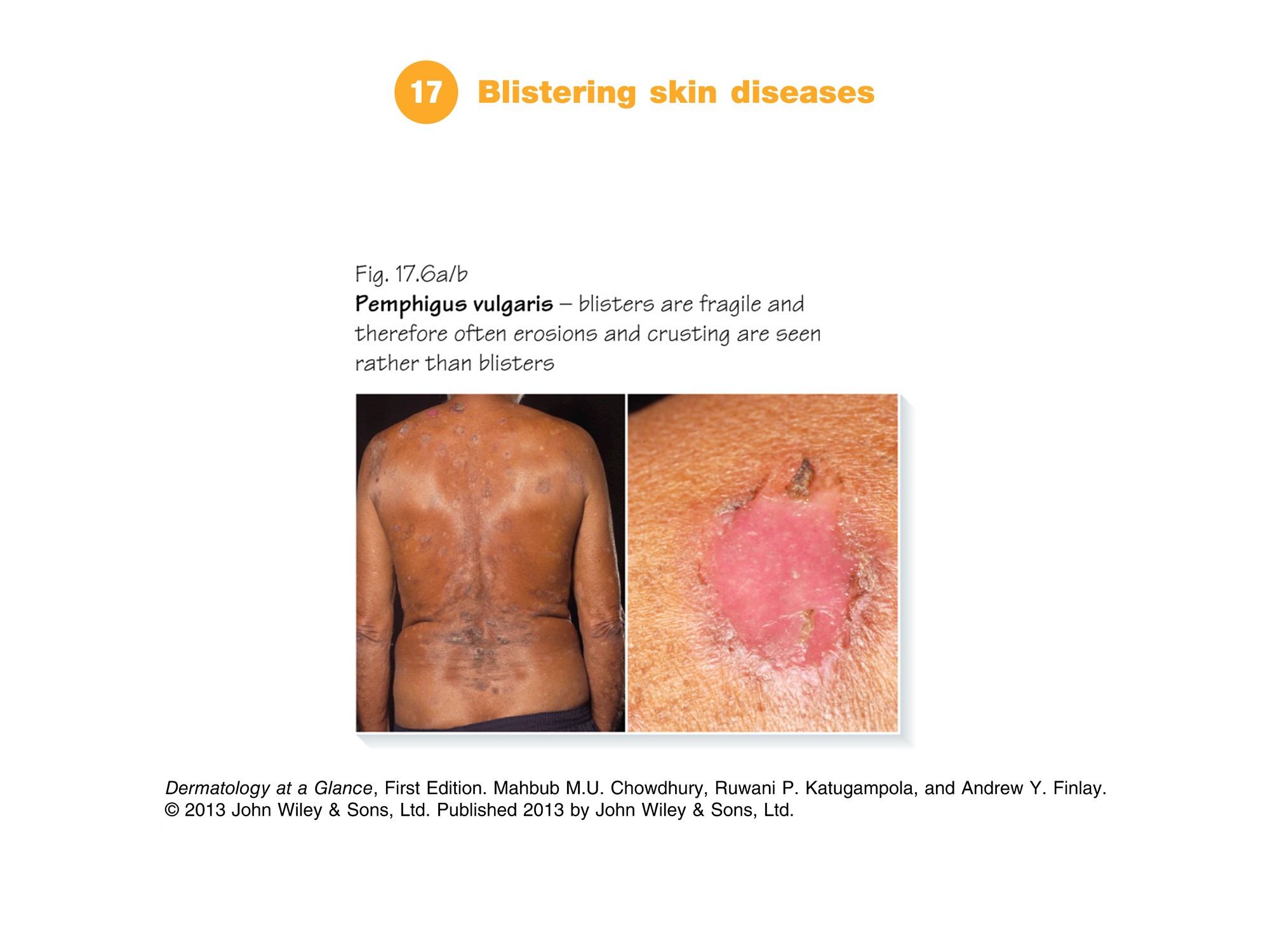